Desenvolupament d'una aplicació web per a viatgers
Presentació del Projecte Final de Màster
Màster en Aplicacions Multimèdia
Itinerari professionalitzador
Josep Triviño Valls
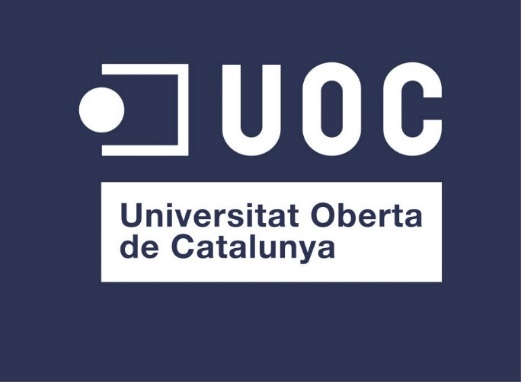 Contingut
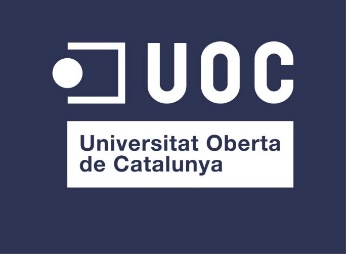 Introducció
Objectius
Tecnologies
Estructura
Aplicació web
Disseny responsiu
Conclusions
Línies de futur
2
Introducció
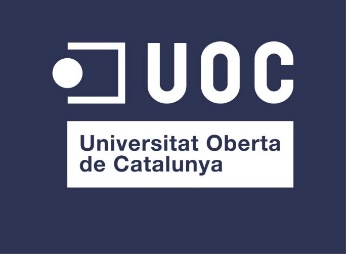 Augment del nombre de persones que viatgen soles.
Oportunitat per crear una aplicació que mescli una xarxa social/fòrum/aplicació de reserves per tal de:
Reunir la comunitat.
Compartir experiències i opinions enfocades al col·lectiu.
Posar-se en contacte amb altre gent per coordinar-se.
3
Objectius
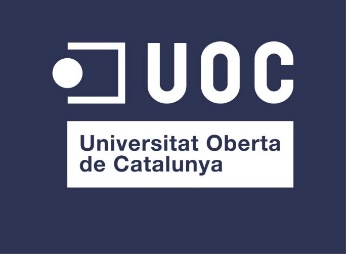 Desenvolupament d’una aplicació web que permet facilitar la vida als viatgers que viatgen sols.
Desenvolupament a partir d’un disseny realitzat.
Aplicació responsiva i usable en diferents mides de pantalla.
Posar en pràctica els coneixements apresos durant el màster.
4
Tecnologies
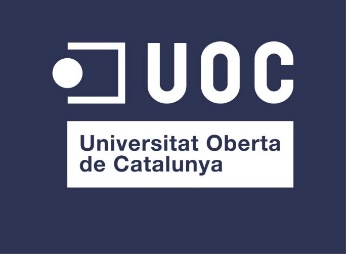 Frontend
Backend
Javascript
HTML
CSS
PHP
MySQL
Apache
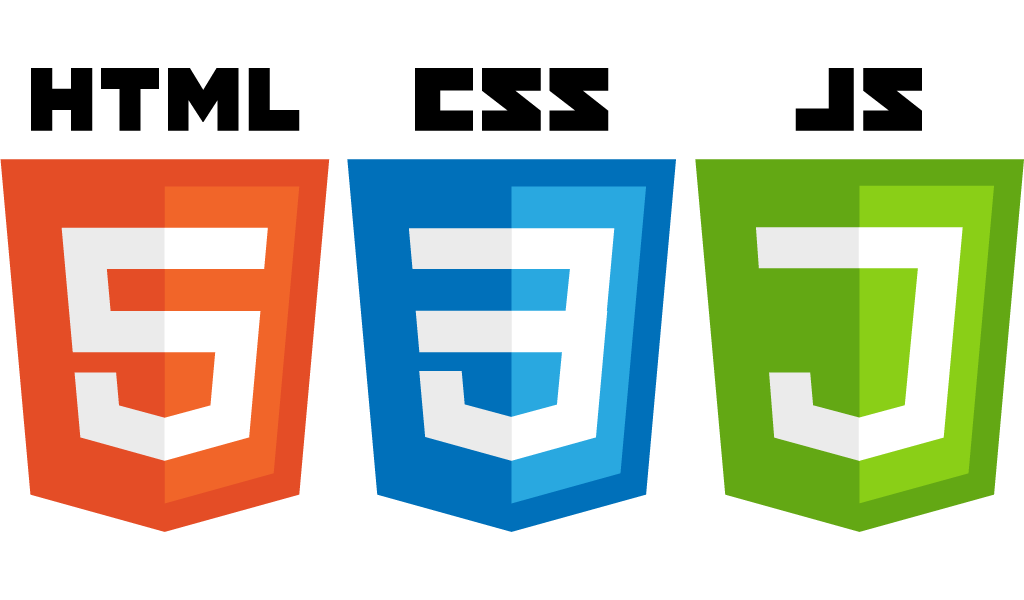 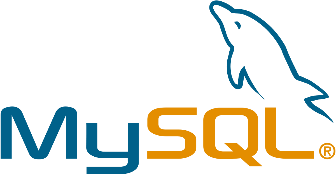 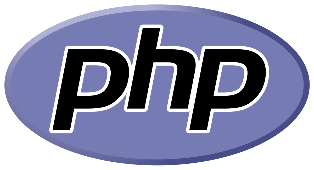 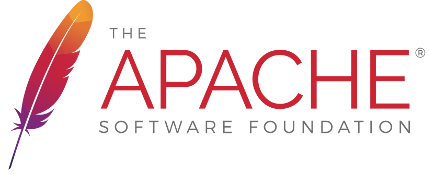 5
Tecnologies
Llibreries frontend
OkayNav
Bootstrap
JqueryUI
Google Maps API
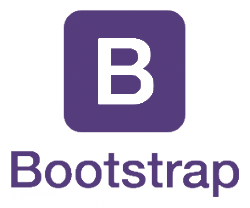 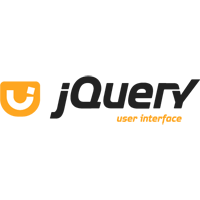 6
Estructura
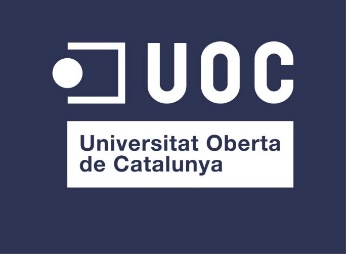 7
Aplicació web
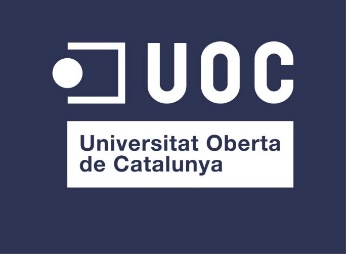 Login/Signin
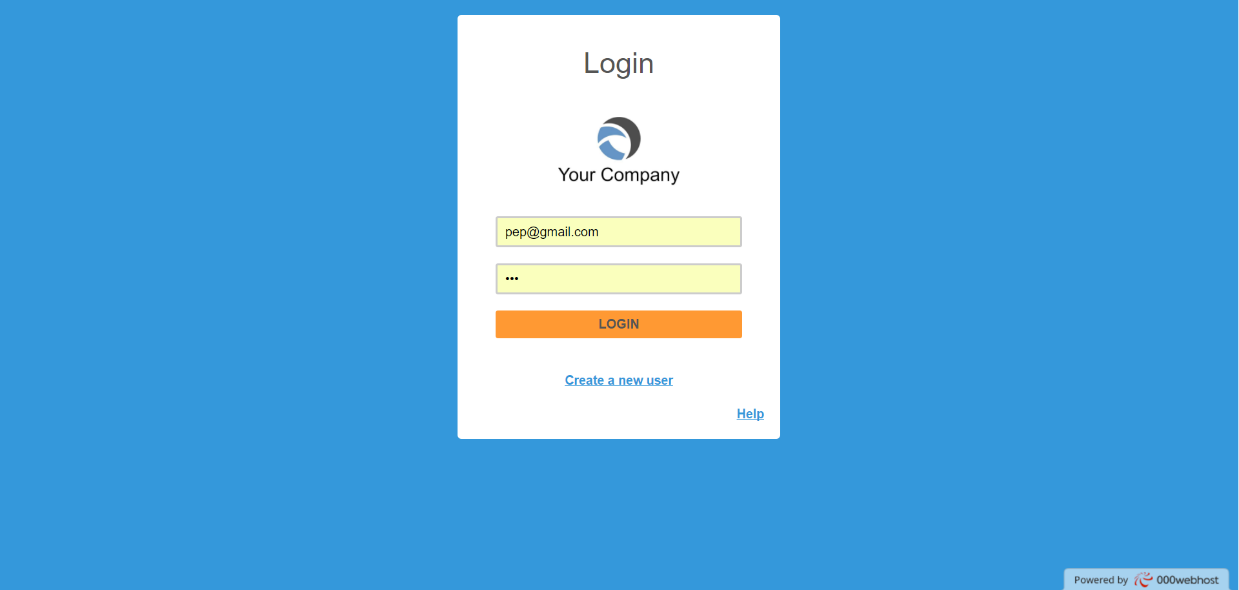 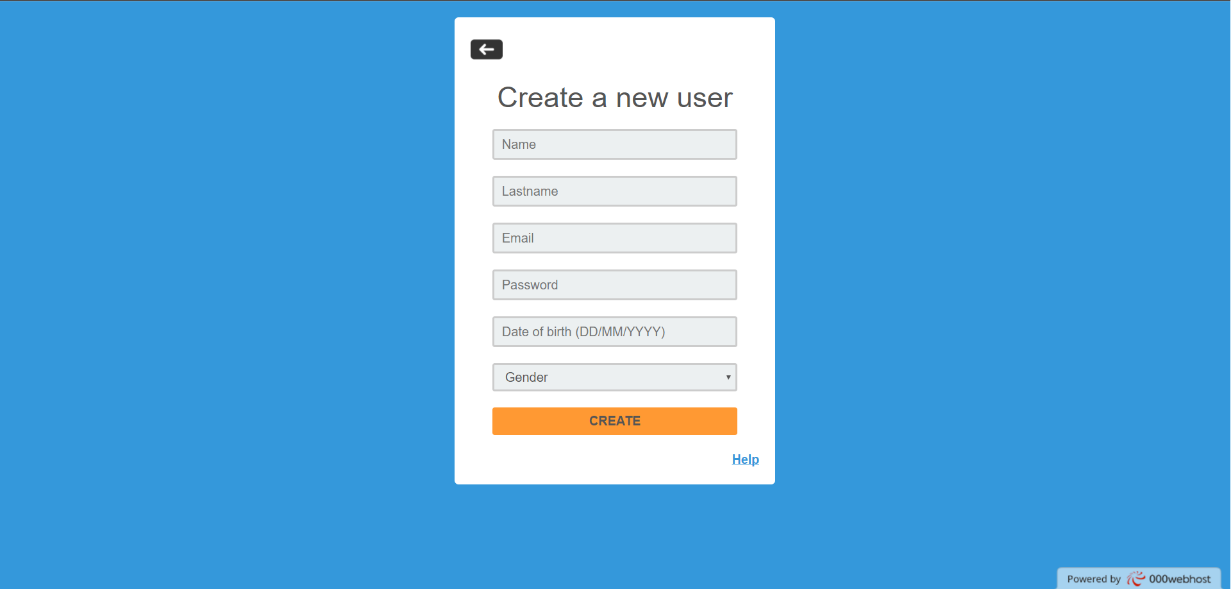 8
Aplicació web
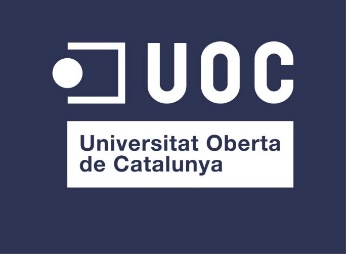 Cerca
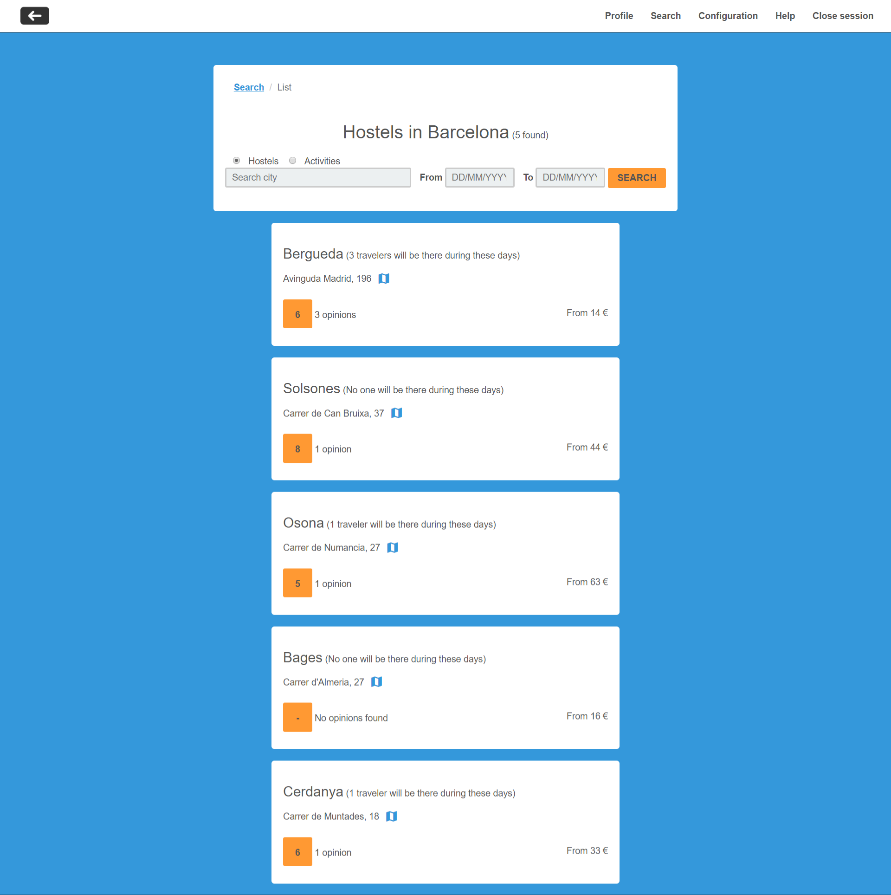 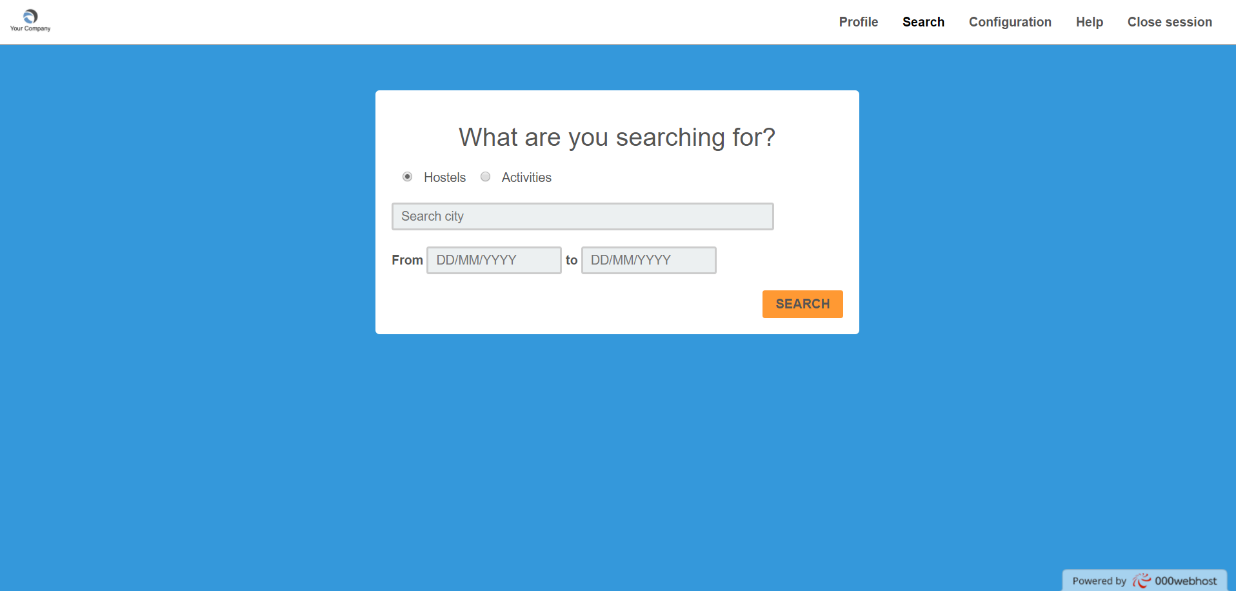 9
Aplicació web
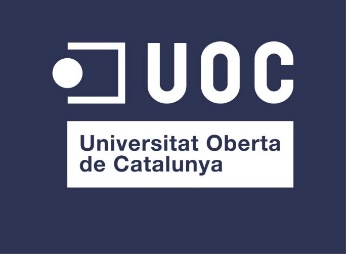 Cerca
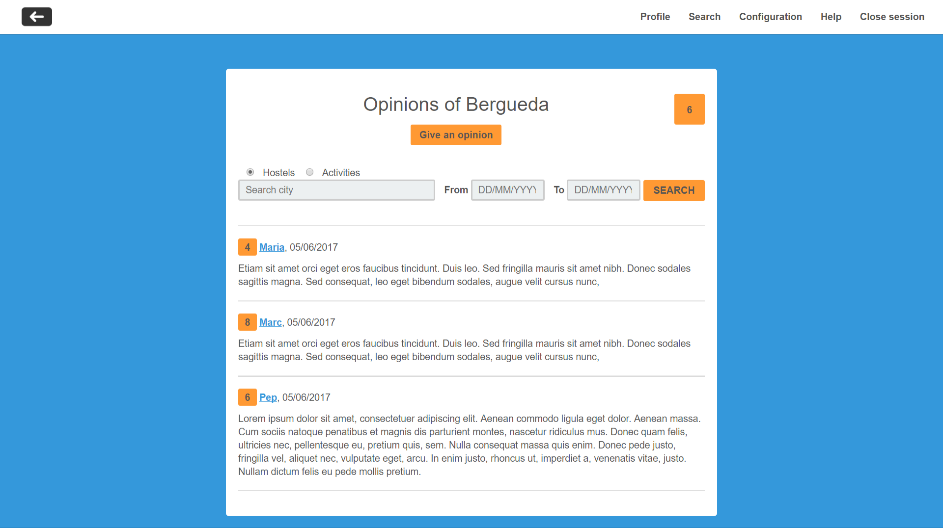 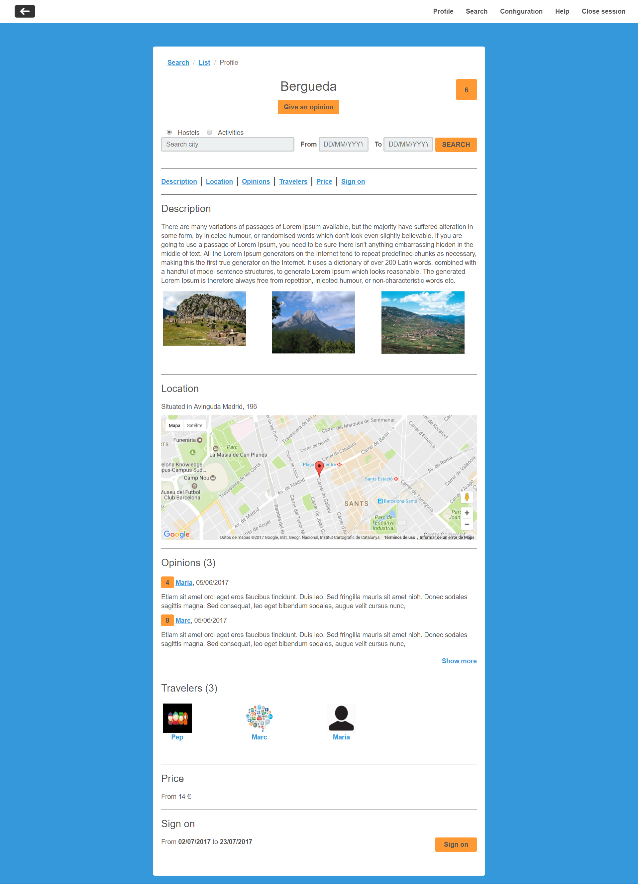 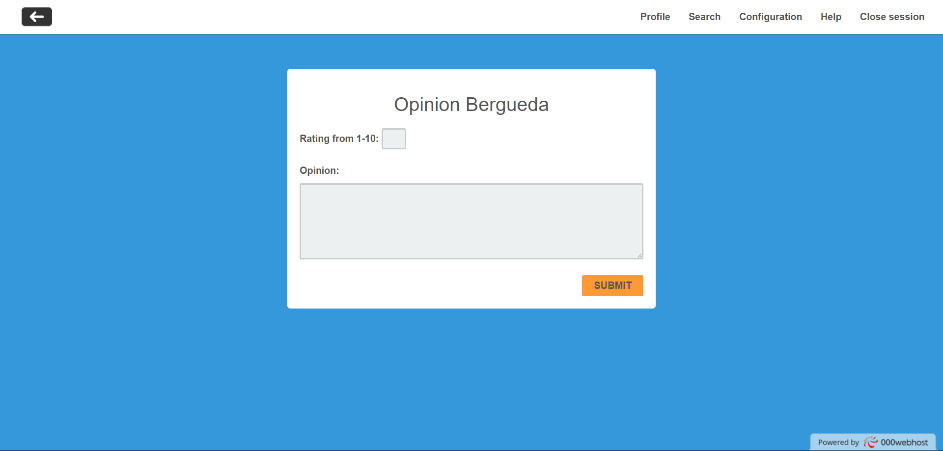 10
Aplicació web
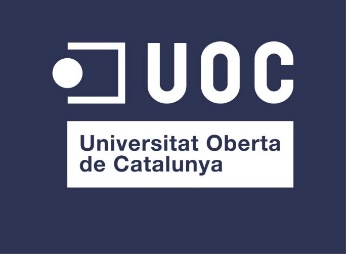 Perfils
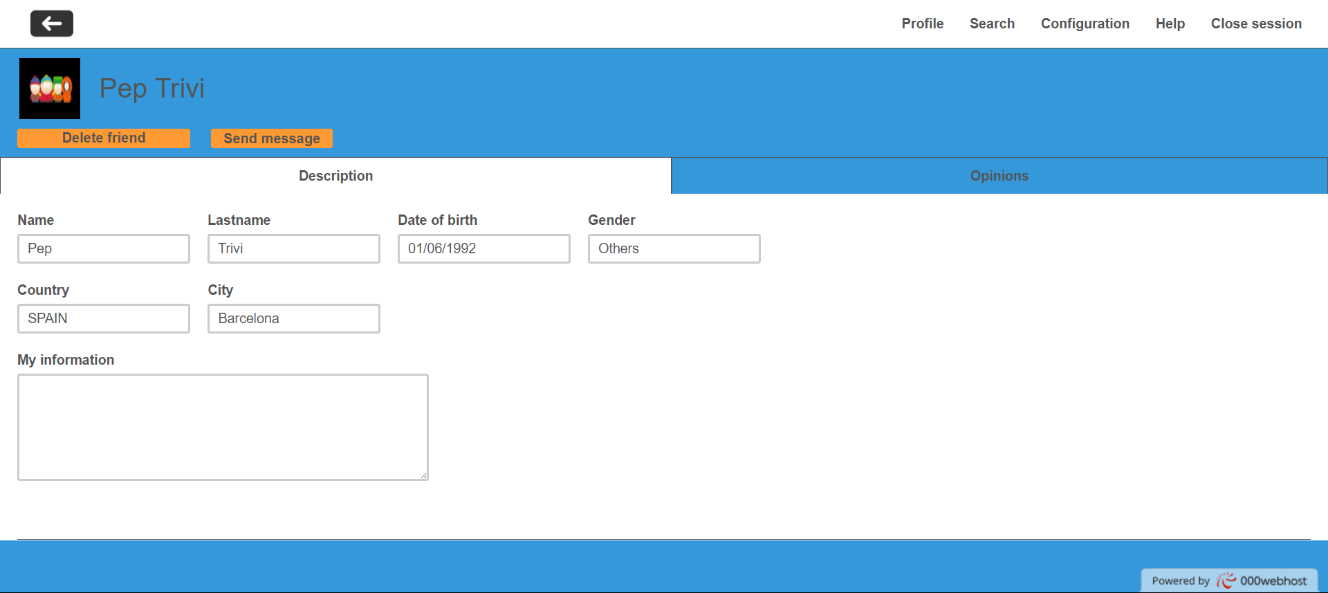 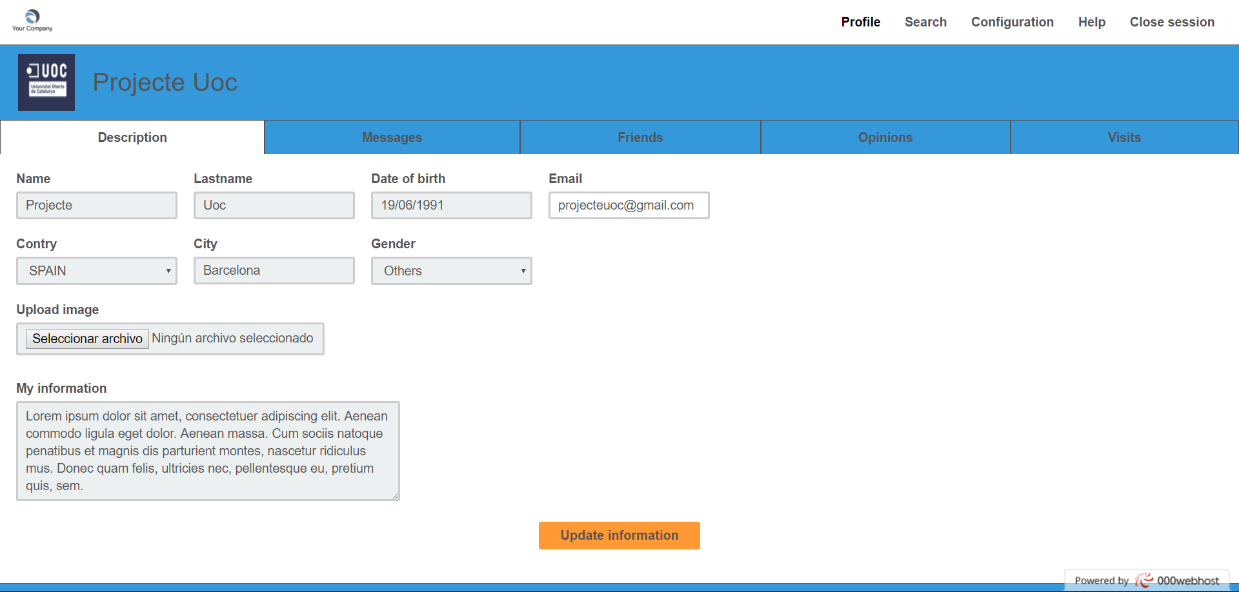 11
Aplicació web
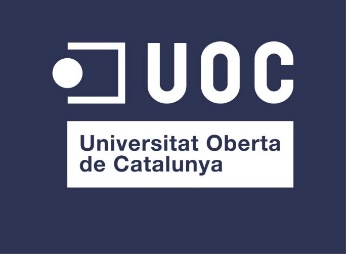 Configuració/Ajuda
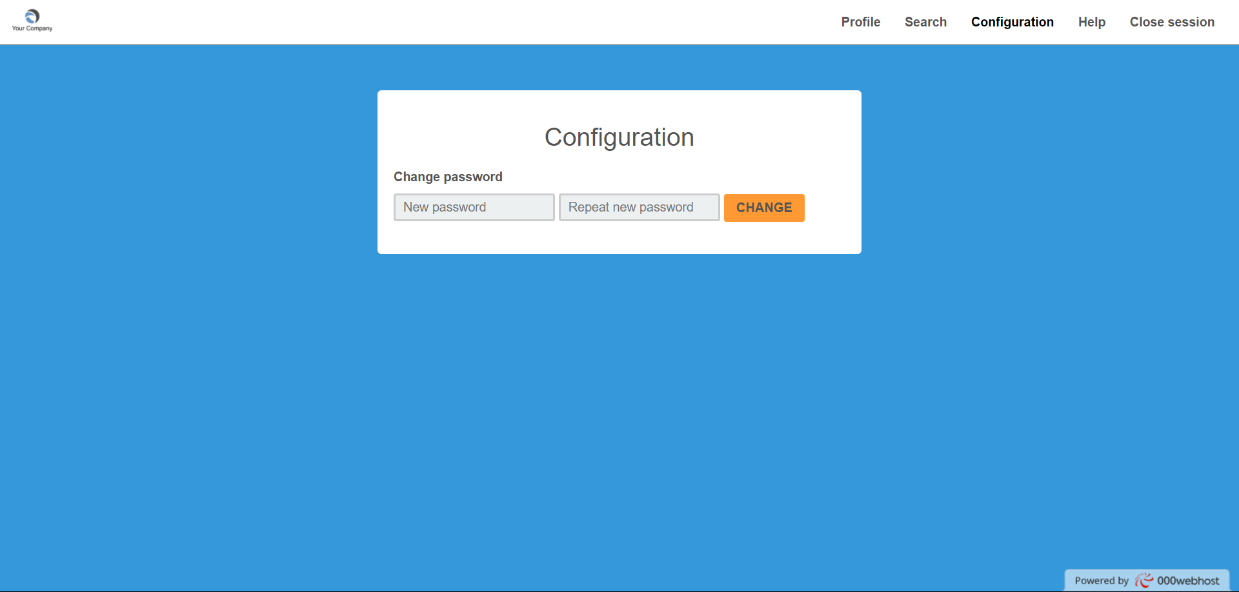 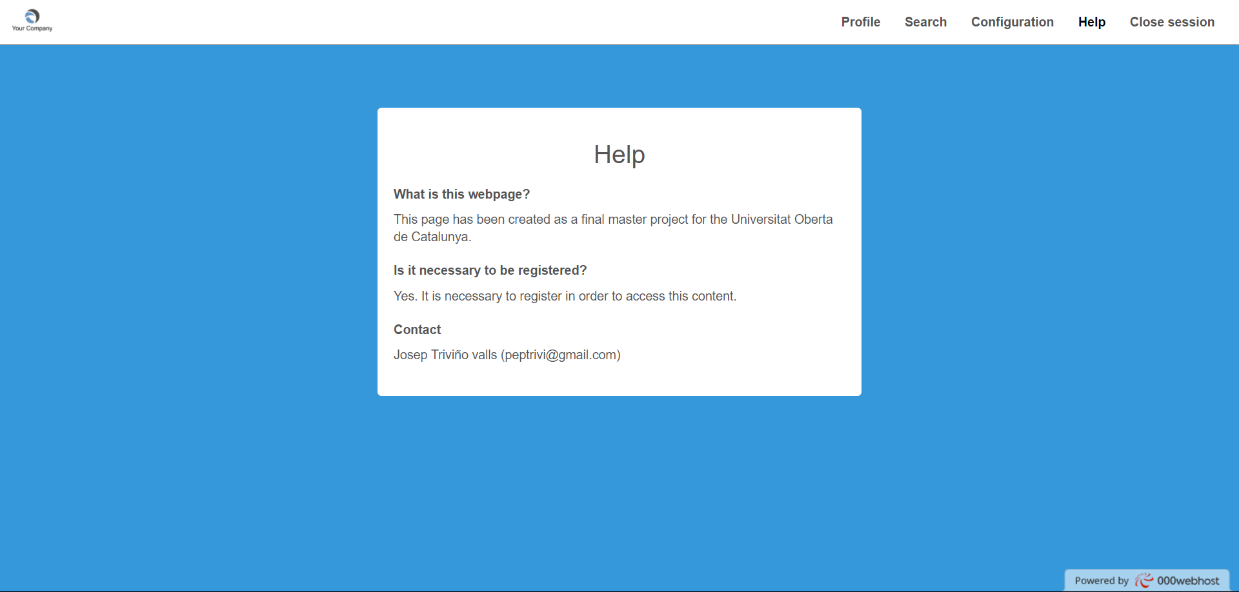 12
Disseny responsiu
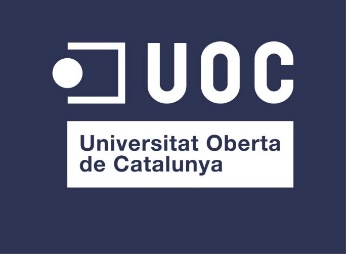 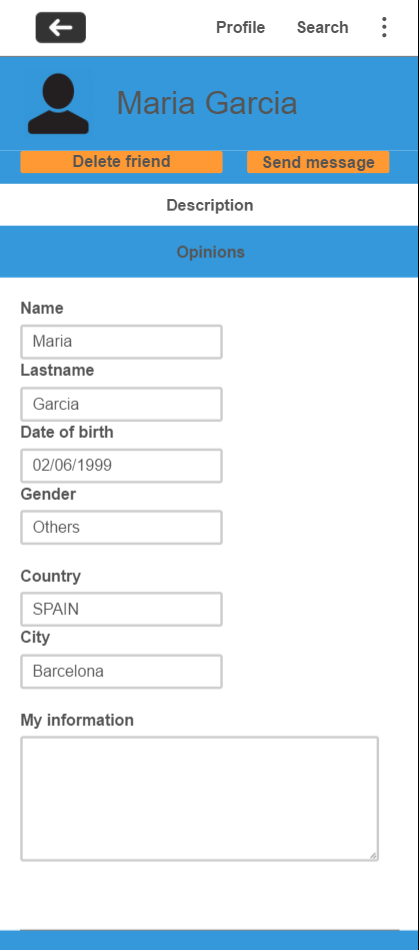 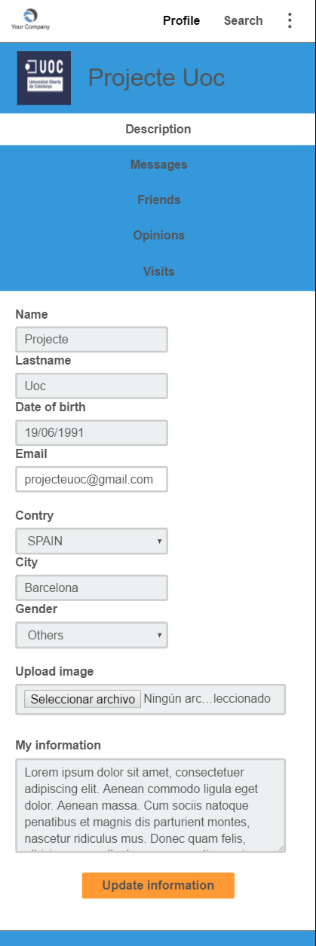 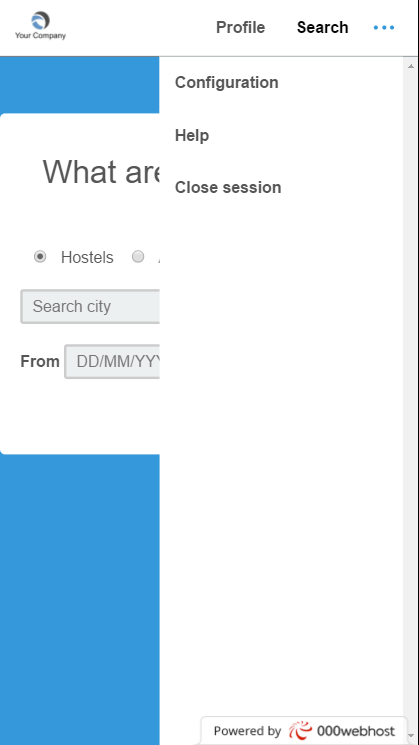 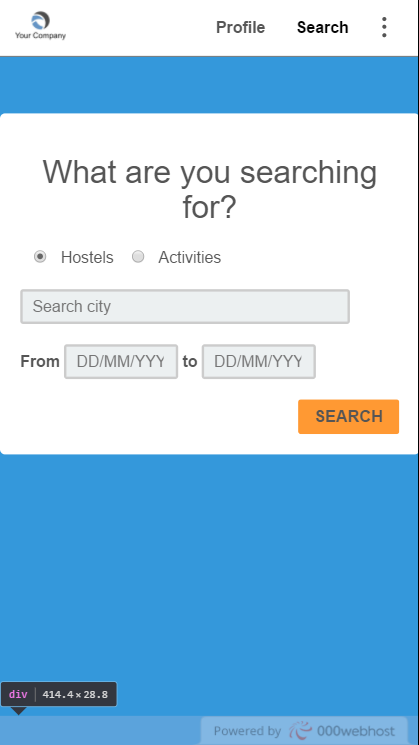 13
Conclusions
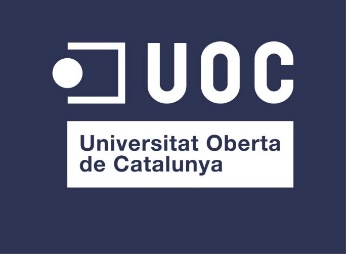 El projecte ha sigut un èxit, assolint tots els objectius.
Realització d’una aplicació web completament funcional i amb totes les funcionalitats planejades.
S’ha realitzat sota un temps molt limitat  i amb pressió.
Una experiència molt enriquidora, tant professional com personal.
14
Línies de futur
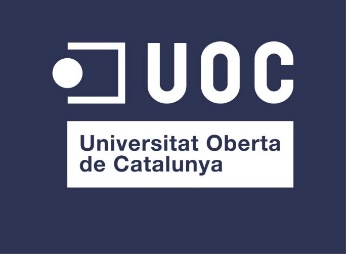 Tornar a implementar l’aplicació utilitzant altres tecnologies per augmentar l’escalabilitat.
Reestructurar l’aplicació per tal que sigui més usable. 
Incorporar una API per realitzar la lectura d’objectes.
Afegir mapa amb totes les opcions disponibles.
15
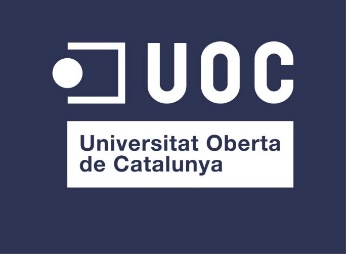 Gràcies per la vostre atenció
16